42
Los Angeles County Metropolitan Transportation Authority
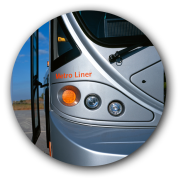 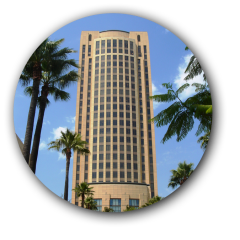 Metro Board Legislative Management
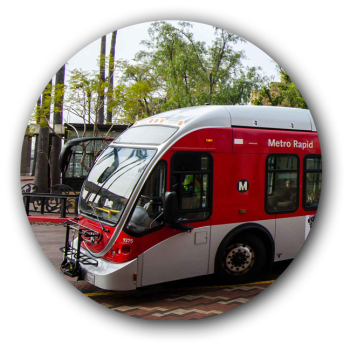 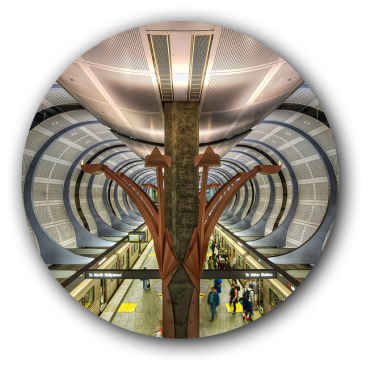 02/12/2015
1 of 6
Overview
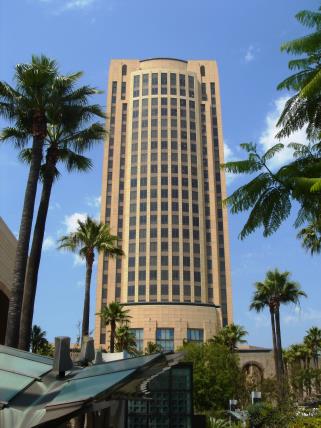 Technological Improvements 2013Boardroom Audio-Video & Webcasting/Voting
Motion [58] EMC – 2-20-2014Directors Bonin & KrekorianAmended by Director DuBoisImprovements to Board Archives:PaperlessSearchabilitySubscription based updatesLink content to meetingsPublic commentContracts
Receive & File EMC – 7-17-2014
2 of 6
Current Systems
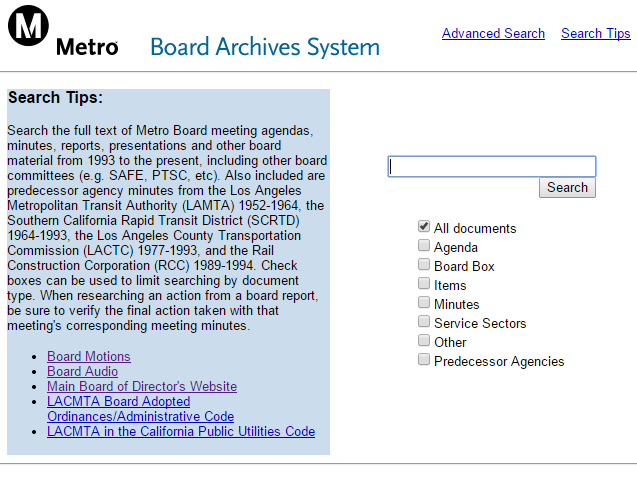 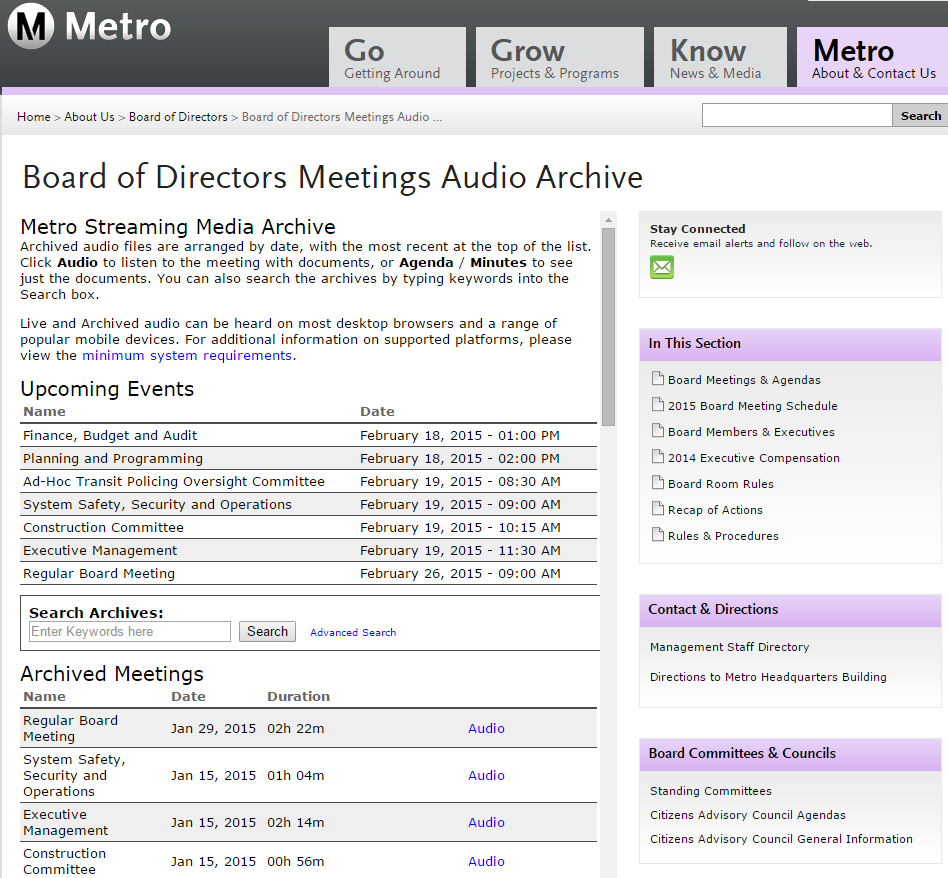 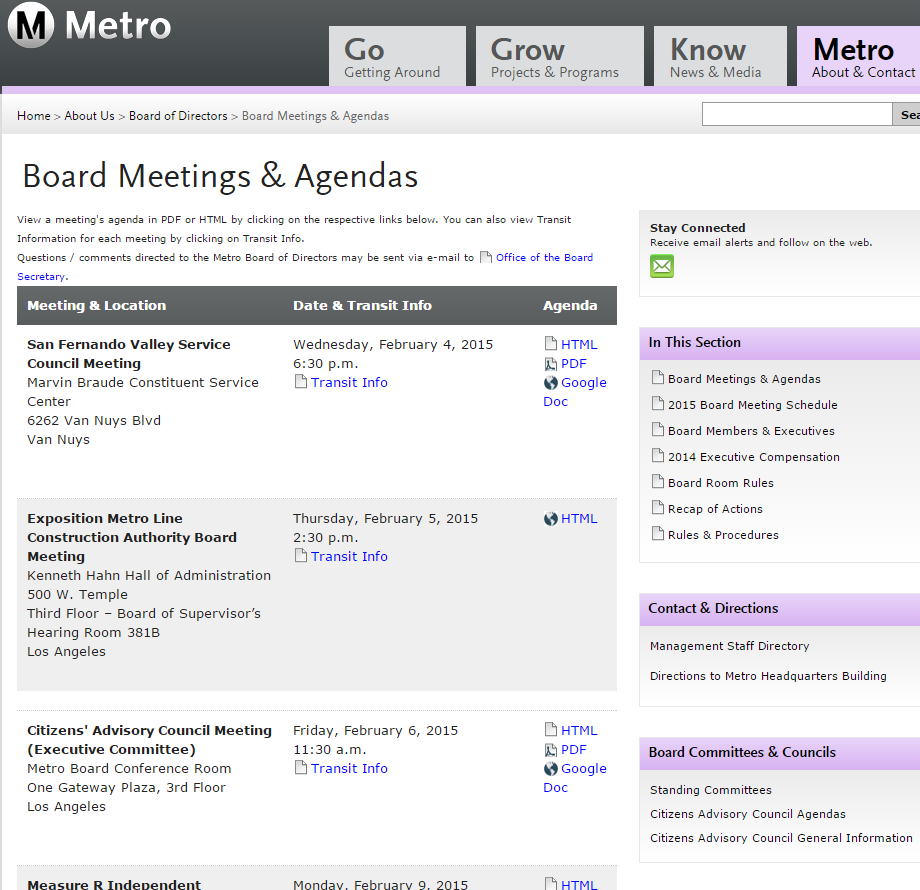 3 of 6
Improved Capabilities (Test Site)
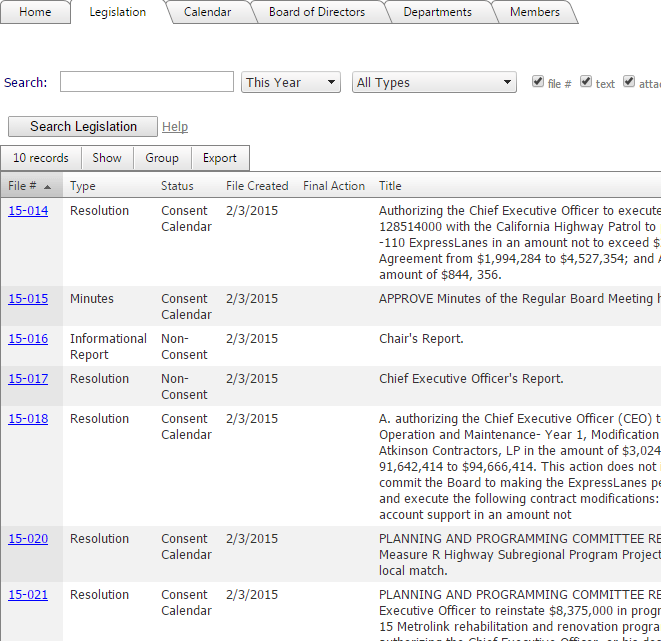 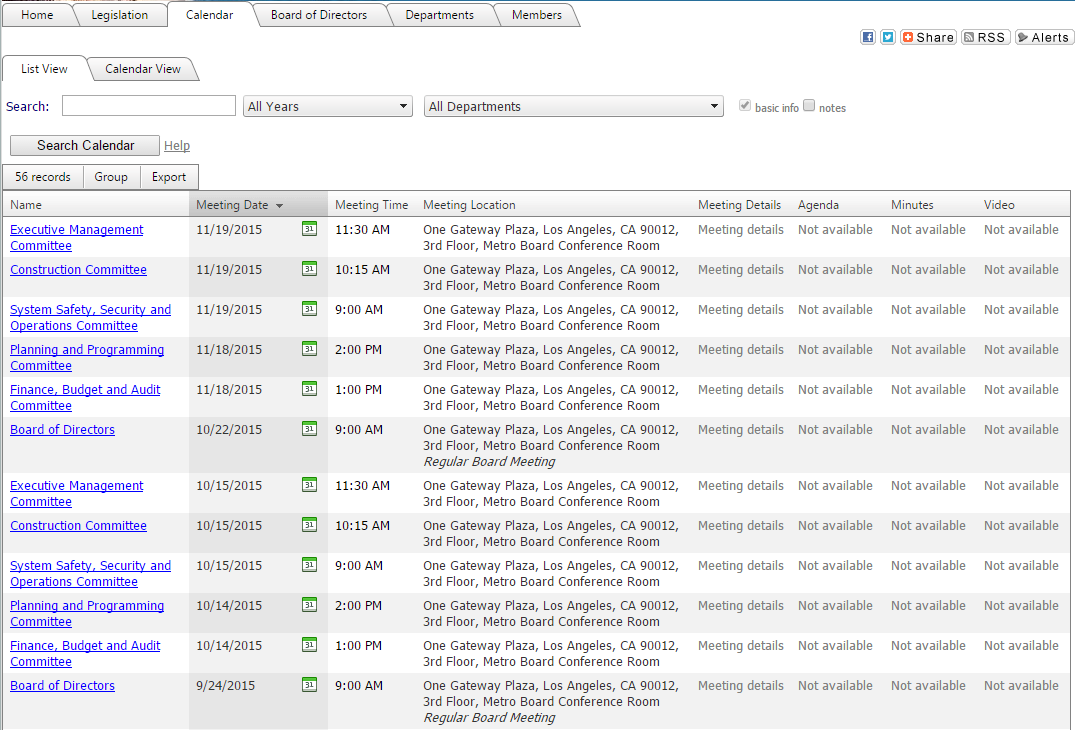 4 of 6
Timeline
Office of the CEO
Research & Records
Office of the Board Secretary
Information Gathering 
Schedule NACs
Schedule Training (Online & Onsite)
NAC 1, 2, 3, 4, 5
Configuration
Online Training Admins
Onsite Training for Pilot Group
QA Testing
Training for Additional Departments
Transition Phase
5 of 6
Looking Ahead
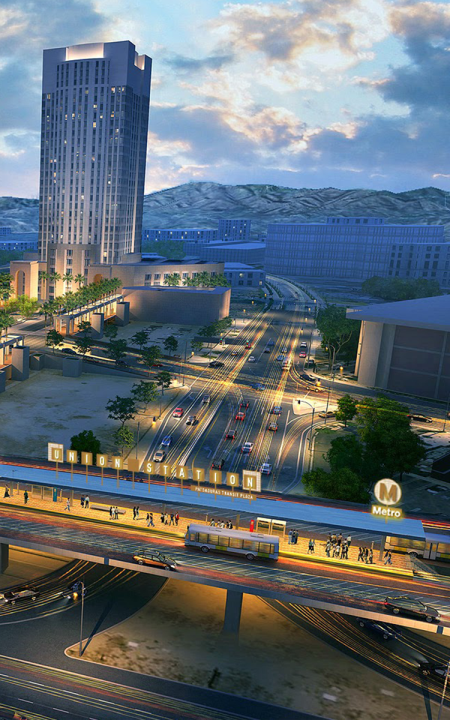 Public Comment
Contracts
6 of 6